CAFAS®
Jeopardy!
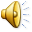 100
The full title “CAFAS” stands for
200
The number of different caregiver households that can be scored with the CAFAS® Caregiver Subscales.
300
The two primary CAFAS® Caregiver Resources Subscales  (Hint: what types of needs?)
400
Four sources of information that can be referenced to score the CAFAS
500
All of the subscales that rate a child or adolescent’s behavior on the CAFAS®
100
The name of the person who developed the CAFAS®
200
The highest total score a child or adolescent could obtain on the CAFAS®
300
An example of how a child could misbehave or experience negative emotional states and still get a “0” (zero) CAFAS score
400
What it means to say CAFAS® scores are “reliable”
500
What it means to say the CAFAS® is “valid”
100
The points in treatment that CAFAS® is administered
200
The time period covered when rating the CAFAS®
300
The age range CAFAS® assessments are required for by the Michigan Department of Community Health (MDCH) as a condition of receiving SED (Serious Emotional Disturbance) services
400
The level of impairment a rater considers items in first when preparing to rate any CAFAS® subscale
[Speaker Notes: Awkward - rephrase]
500
The way to rate if a caregiver or teacher reports that a child has a problem that the child denies (i.e. shoplifting)
100
True or False:  A child gets an automatic 30 on the Home Subscale if they are removed from their parents’ home
200
The subscale that will always reflect a functional impairment (have a score greater than zero) if a youth deliberately plays with fire.
300
The two subscales that will reflect functional impairment (have a score higher than zero) when a youth is failing school because they are too depressed to do the work
400
The two subscales that will reflect functional impairment (have a score higher than zero) when a youth is depressed and has a plan to commit suicide
DAILY DOUBLE
$?
A typical errand with DadWhich two subscales will this behavior be rated on?
https://www.youtube.com/watch?v=Es_uivijpek
[Speaker Notes: Add subtitle for context – frequency, who with
Idea – let group ask one yes or no question before answering]
100
Rule for scoring the School subscale in the summer
200
Alice has severe anorexia.  Despite medical problems from having a BMI of 14, she firmly continues to believe she looks “fat” and is trying to lose more weight.  The two subscales with items that reflect these behaviors.
300
True or False: A youth is contemplating suicide.  These thoughts would be scored on the Thinking Subscale.
400
A youth is experiencing vivid hallucinations.  An explanation for an accurate Thinking Subscale score of No Impairment (“zero”).
500
Explanation for a youth receiving a Severe score (30) on the Substance Use Subscale for smoking marijuana once a week with no significant consequences reported